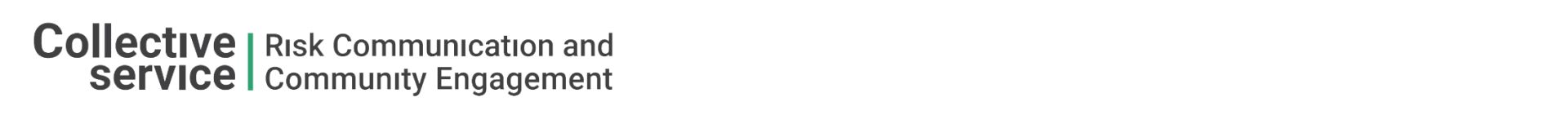 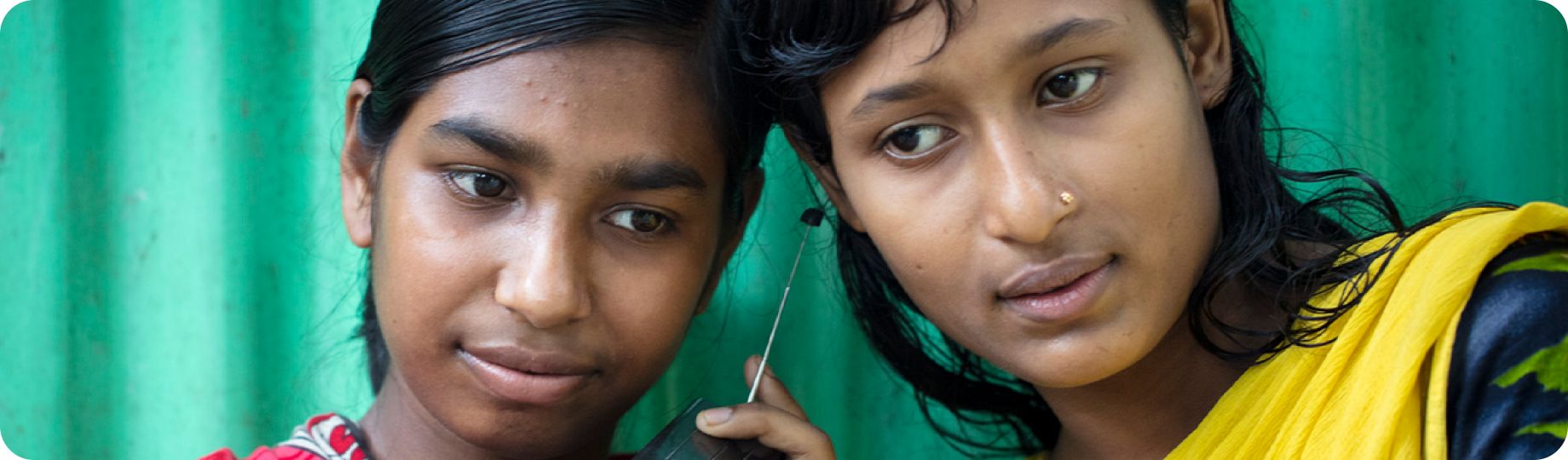 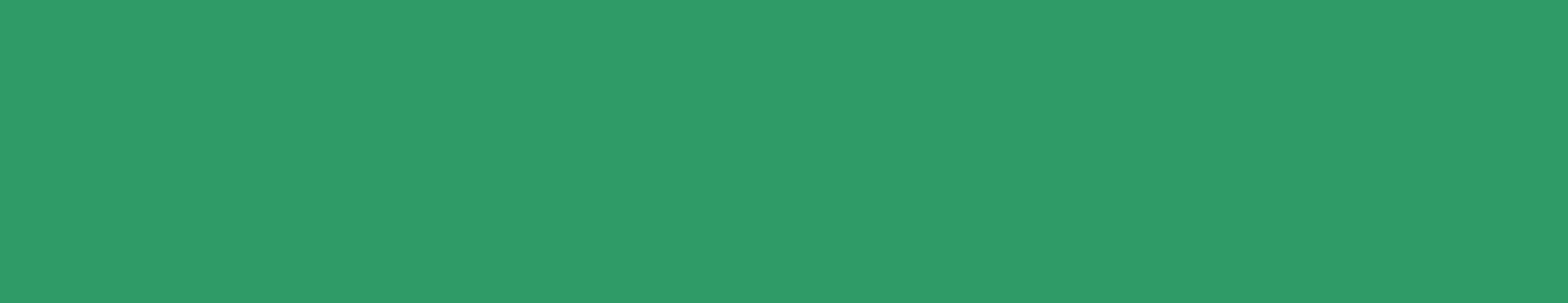 MODULE 4
Formation sur les évaluations qualitatives rapides
Principes éthiques relatifs aux évaluations qualitatives rapides
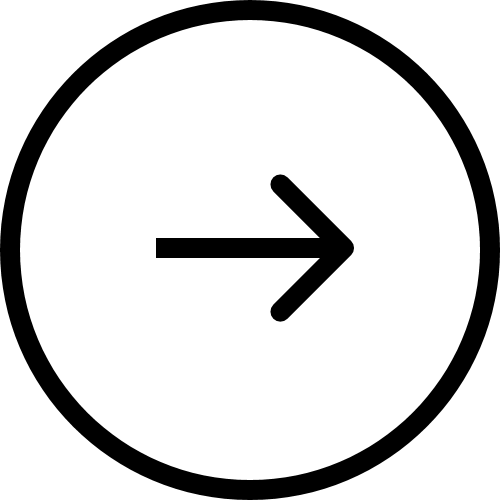 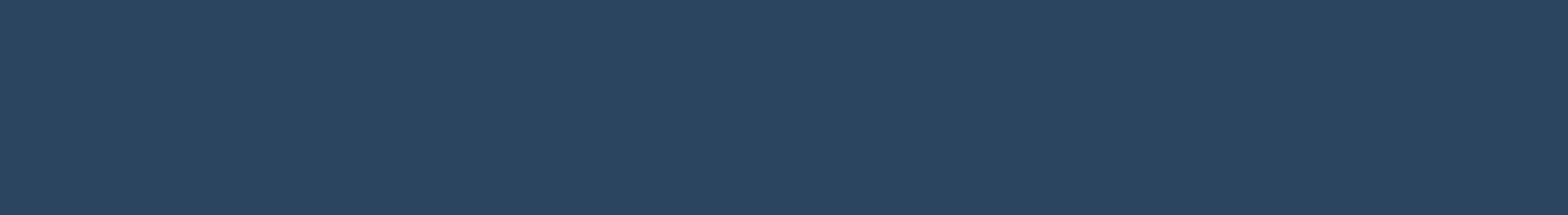 PRINCIPES ÉTHIQUES CLÉS
01
03
Know the key ethical principles that guide rapid qualitative assessments
Understand the importance of gaining community-level approvals
02
04
Discuss common challenges in translating and applying ethical principles in practice
Know strategies of how to successfully apply ethical principles to rapid research activities
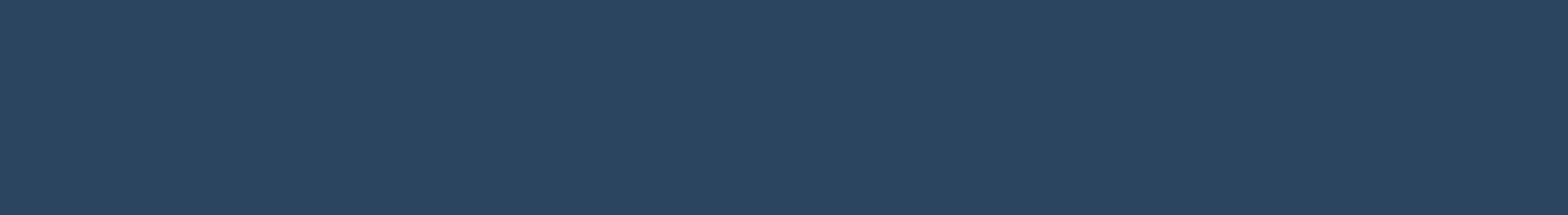 PRINCIPES ÉTHIQUES CLÉS
Réfléchissez à vos travaux actuels auprès des communautés :

Quels principes éthiques guident votre action ?
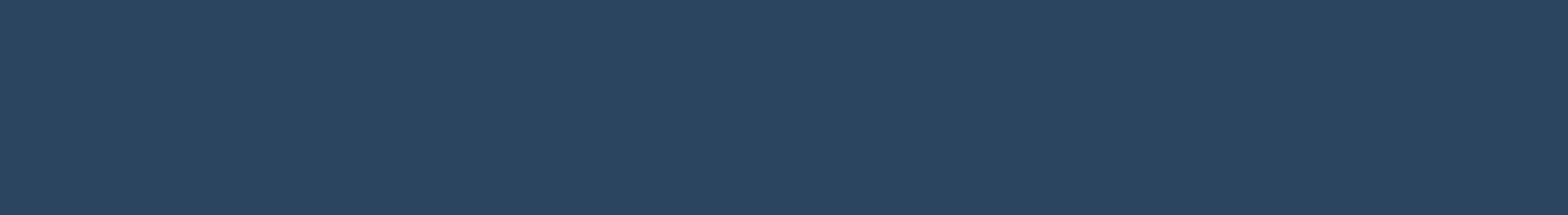 PRINCIPES ÉTHIQUES CLÉS
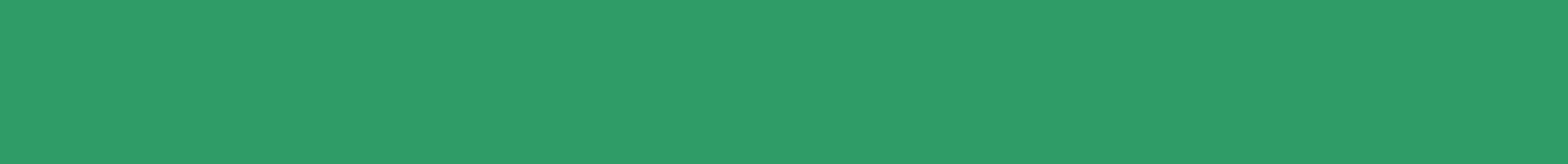 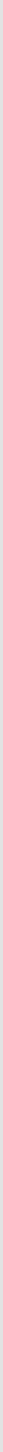 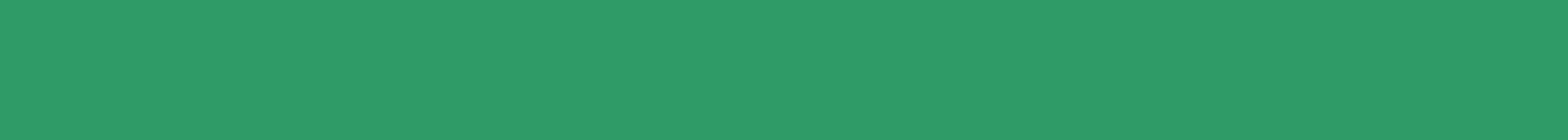 Application
Principe éthique
Respect des personnes
Consentement éclairé
Chaque personne doit être traitée comme un individu à part entière et non soumis à un quelconque contrôle social
Les personnes qui ne sont pas en mesure d’agir en toute indépendance doivent bénéficier d'une protection particulière
La personne interrogée doit être en mesure de donner son consentement et de faire ses choix sans être soumise à une coercition ou à une incitation indue – sans se sentir forcée ou poussée.
Elle doit avoir les connaissances et la compréhension nécessaires pour être en mesure de prendre la bonne décision.
Dans le cas des mineurs, il convient d’obtenir leur « assentiment », ainsi que le consentement d’une personne majeure chargée de s’occuper d’elle.
Retrait du consentement
Le consentement doit pouvoir être retiré à tout moment de l’évaluation, sans que cela porte à conséquence. De même, il doit être possible de demander à ce que le magnétophone soit éteint (le cas échéant).
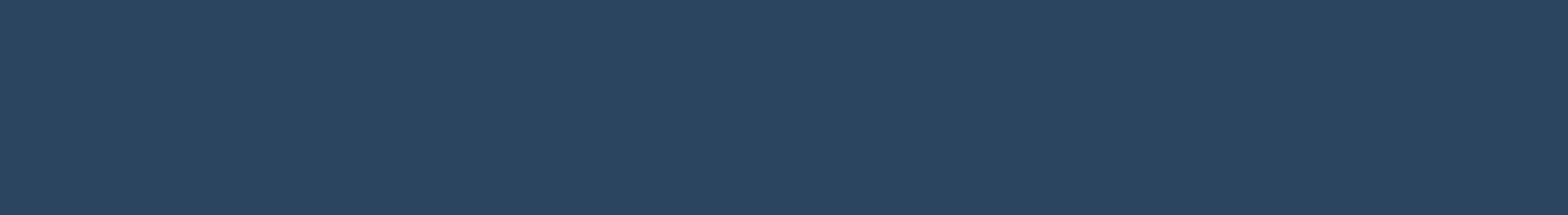 PRINCIPES ÉTHIQUES CLÉS
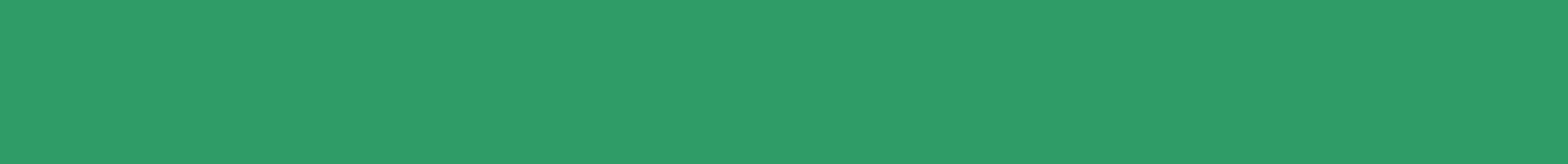 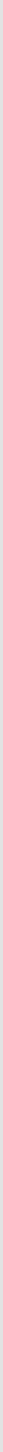 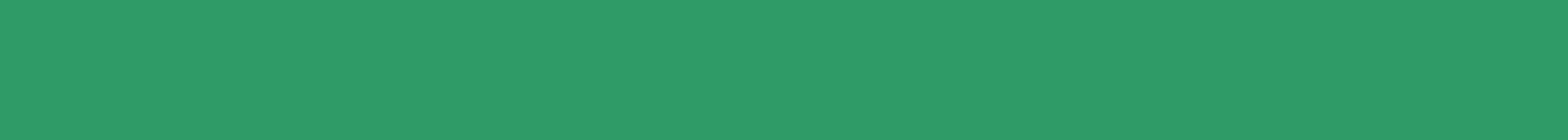 Application
Principe éthique
Respect des personnes (suite)
Protection de la vie privée et de la confidentialité
Confidentialité  – il revient aux participants de décider si leurs propos peuvent être rendus publics et permettre de les identifier ou s’ils préfèrent rester anonymes ou ne pas être cités du tout.

Vie privée – les participants doivent pouvoir s’exprimer dans un environnement rassurant et à l’abri des regards. Ils ne doivent jamais être contraints de fournir de renseignements les concernant s’ils ne le souhaitent pas. Les données doivent être anonymisées (lorsque le participant ne veut pas que les propos lui soient attribués), les informations d’identification personnelle doivent être supprimées et les données ne doivent pas pouvoir être associées à une personne en particulier

Les données doivent être conservées en sécurité.
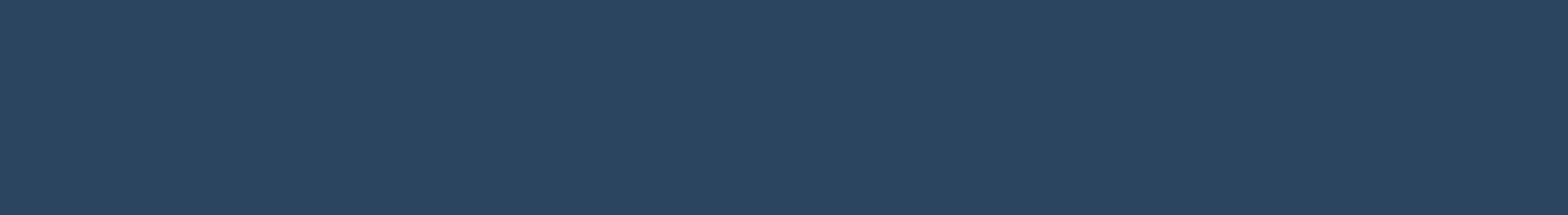 PRINCIPES ÉTHIQUES CLÉS
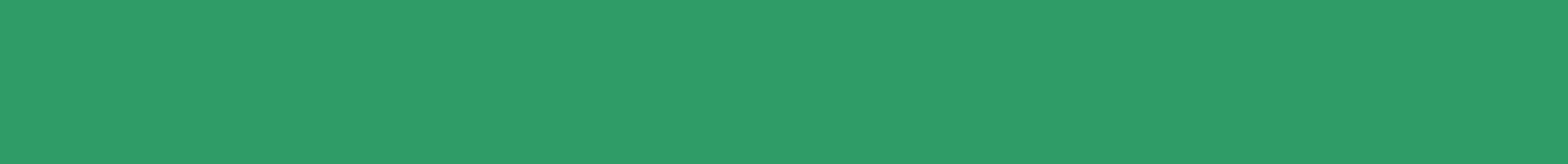 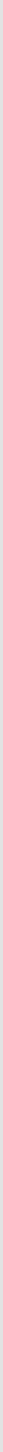 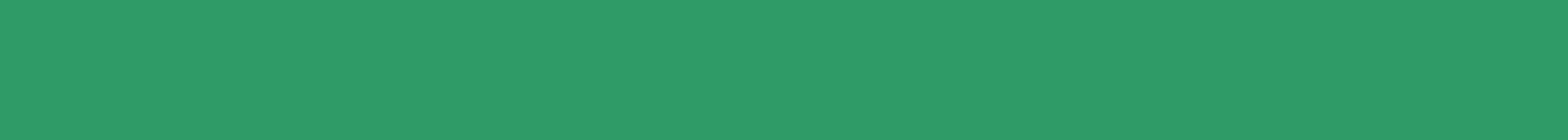 Application
Principe éthique
Ne pas nuire
Évaluation du rapport risques-avantages
Une évaluation ne doit entraîner aucun effet néfaste pour les participants
De plus, ceux-ci doivent retirer un avantage de leur participation. Il convient de se poser des questions telles que : les avantages doivent-ils être d’ordre social ou personnel ? Qui doit décider ce que seront ces avantages ? 
L’évaluation doit être nécessaire et utile – elle doit être originale et contribuer à l’intérêt général.
Il convient d’évaluer étape par étape la nature des risques et des avantages découlant de l’évaluation.
Un « risque » est la probabilité qu’une personne ou une communauté subisse des conséquences néfastes (atteintes physiques ou psychologiques, préjudices sociaux ou économiques) du fait de sa participation à une enquête.
Les avantages potentiels des travaux envisagés doivent être supérieurs à la probabilité et à la gravité des risques.
Pour plus de renseignements, cliquez ici.
Justice
Sélection des participants
Les personnes doivent être traitées sur un pied d’égalité, de manière équitable et dans le respect de leurs droits.
Les risques découlant de la recherche doivent être négligeables
Dans la mesure du possible, l’éventail des personnes sélectionnées doit être aussi large que possible ; tenez compte, notamment, du genre, de l’origine ethnique et des groupes marginalisés
Veillez à identifier et à inclure les groupes particulièrement vulnérables aux effets de la crise visée par l’intervention.
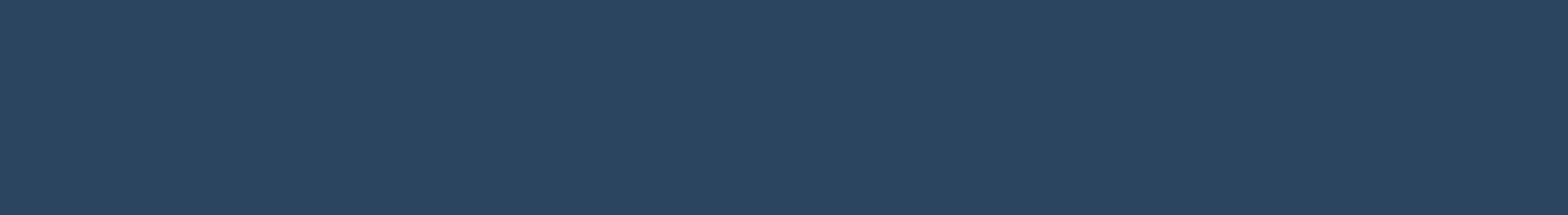 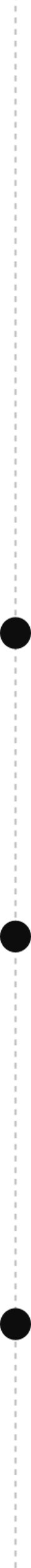 DIFFICULTÉS LIÉES À L’APPLICATION DES PRINCIPES ÉTHIQUES
Ne pas nuire
À quelle occasion avez-vous rencontré cette difficulté ?
Confidentialité et vie privée
À quelle occasion avez-vous rencontré cette difficulté ?
Consentement éclairé
À quelle occasion avez-vous rencontré cette difficulté ?
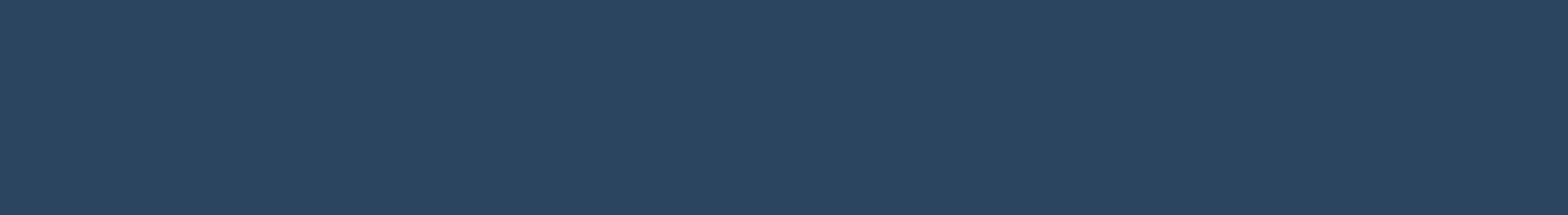 APPROBATIONS ÉTHIQUES
01
03
Les EQR n’ont pas besoin d’être soumises à l’approbation d’un comité d’examen éthique car les données doivent être utilisées dans un délai aussi bref que possible.
Les évaluations qualitatives rapides visent à éclairer la prise de décisions concernant une réponse opérationnelle.
02
04
MAIS – il demeure obligatoire de respecter les principes éthiques.
Les données ne sont pas destinées à être publiées dans des revues ou des ouvrages académiques.
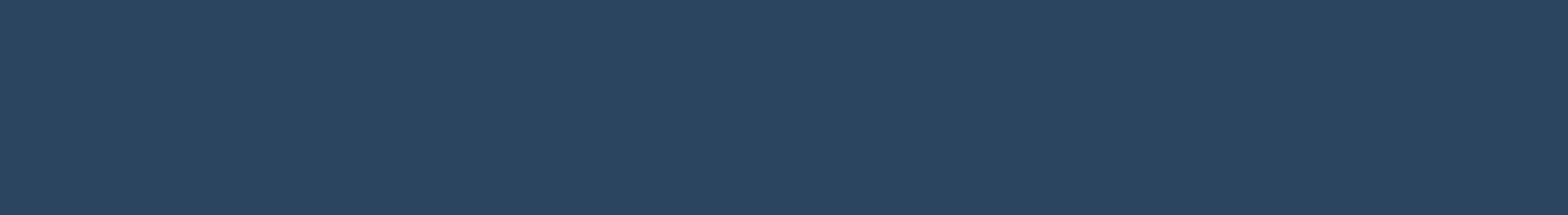 RESPECTER LES PRINCIPES ÉTHIQUES AU SEIN DES COMMUNAUTÉS
Comment faire pour respecter les principes éthiques au sein des communautés qui participant à une EQR ?
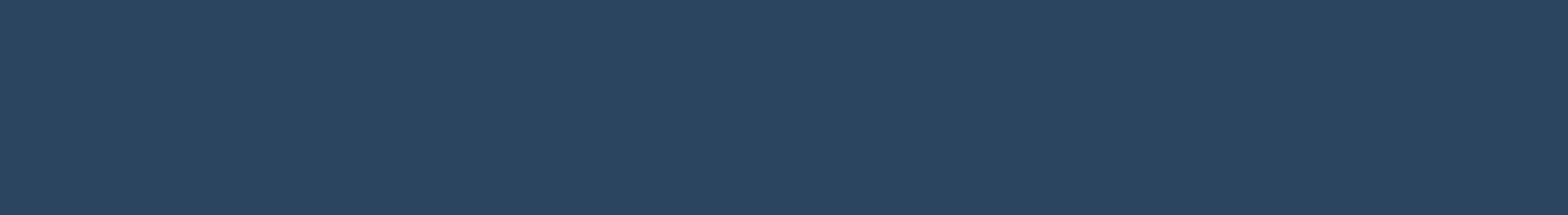 APPROBATIONS ÉTHIQUES ET CONSENTEMENT
01
04
Reconnaissez le leadership et remerciez les membres de la communauté
Demandez la permission de réaliser les évaluations qualitatives rapides
02
05
Réfléchissez aux dynamiques du pouvoir au sein de la communauté : qui est en position de donner son accord et qui est exclu de la prise de décision ? L’autorisation donnée par les dirigeants s’étend-elle à tous les membres ?
Demandez-leur la permission d’entrer dans la communauté
06
03
Expliquez en quoi consistent les évaluations qualitatives rapides envisagées et quels sont les avantages et les risques qui peuvent en découler
Expliquez les notions de consentement éclairé et de confidentialité des données
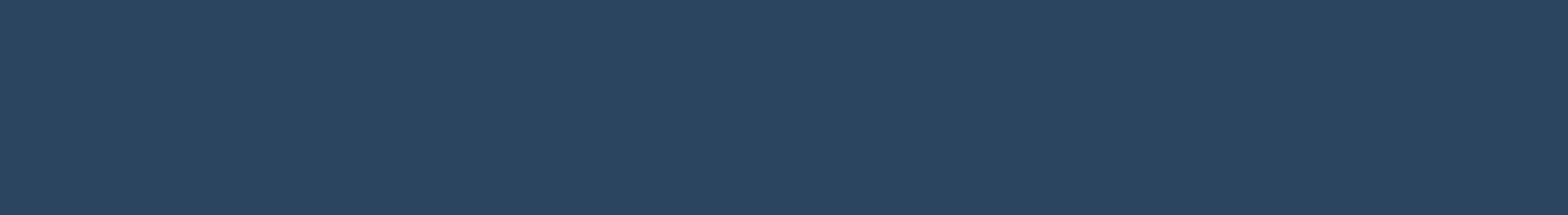 APPROBATIONS ÉTHIQUES ET CONSENTEMENT
07
08
Réfléchissez à la création de mécanismes formels, comme des conseils communautaires, avec lesquels vous collaborerez à toutes les étapes des EQR : collecte des données, analyse des résultats, élaboration et mise en œuvre des recommandations
Assurez-vous de disposer du temps et du budget nécessaires pour discuter des résultats avec les communautés et soutenir l’action menée localement
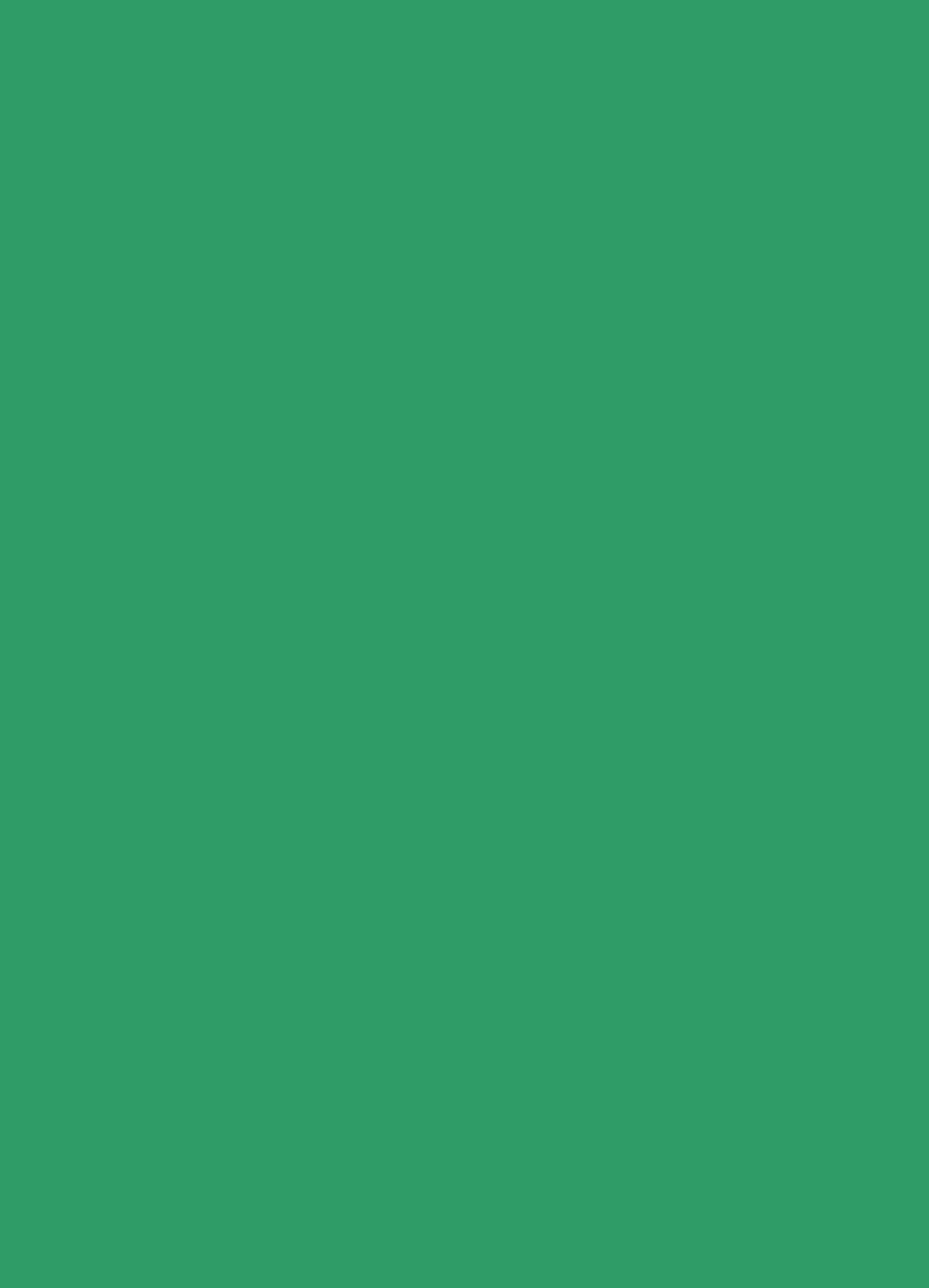 Les principes éthiques qui guident les évaluations opérationnelles relevant des sciences sociales incluent le respect de la personne, l’obligation de ne pas nuire et la justice. Cela recouvre notamment :
l’obtention du consentement libre et éclairé des participants,
le droit des participants de retirer leur consentement à tout moment,
le respect de la confidentialité,
une évaluation des risques et des avantages découlant de la participation,
la sélection les participants.
RÉSUMÉ
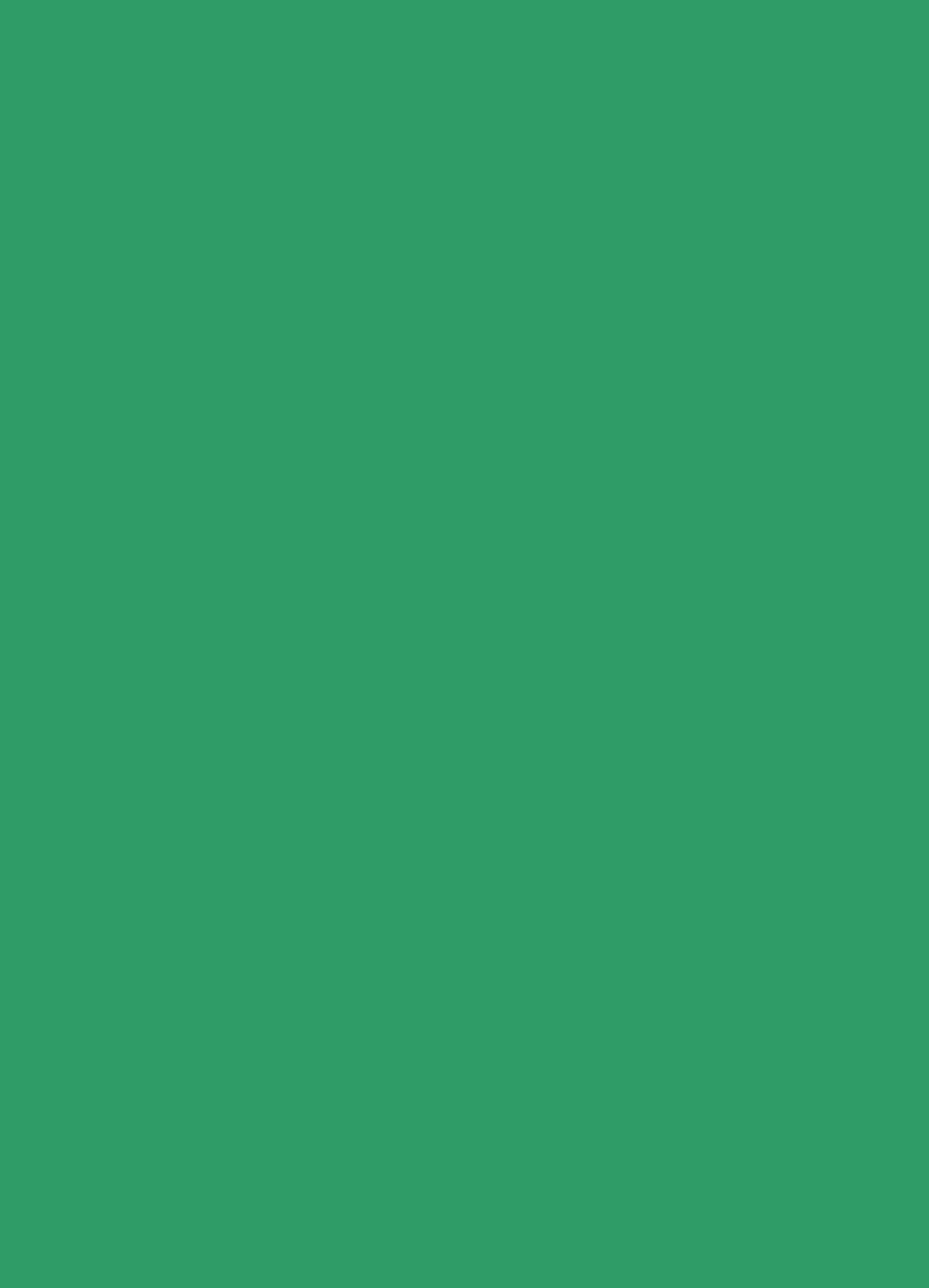 Il n’est pas nécessaire d’obtenir l’accord formel du comité d’examen éthique d’une organisation pour réaliser des EQR, mais il demeure essentiel de s’assurer que les principes éthiques sont respectés. 

Les responsables et les membres de la communauté qui participent aux EQR doivent participer à chaque étape du processus : la collecte de données, l’analyse des résultats, l’élaboration et la mise en œuvre des recommandations.
RÉSUMÉ (SUITE)